Atmospheric Deposition
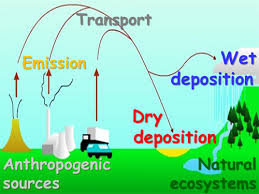 LaToya Myles
Air Resources Laboratory
June 22, 2016
Relevance
Under the Clean Air Act Amendments of 1990, NOAA is charged to 
Identify and assess the extent of deposition of atmospheric pollutants to Great Lakes and coastal waters  and
Conduct research on air quality and deposition and associated impacts to ecosystems.
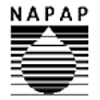 ARL’s Deposition R&D is grounded in the early days of acid rain studies and assessments with the National Acid Precipitation Assessment Program.
2
ARL Science Review, June 21-23, 2016
Key Scientific Question for Deposition
Current work continues to address atmospheric transport, transformation and fate of air pollutants
NOAA Five-Year R&D Plan: 
“How are atmospheric chemistry and composition related to each other and ecosystems, climate, and weather?”
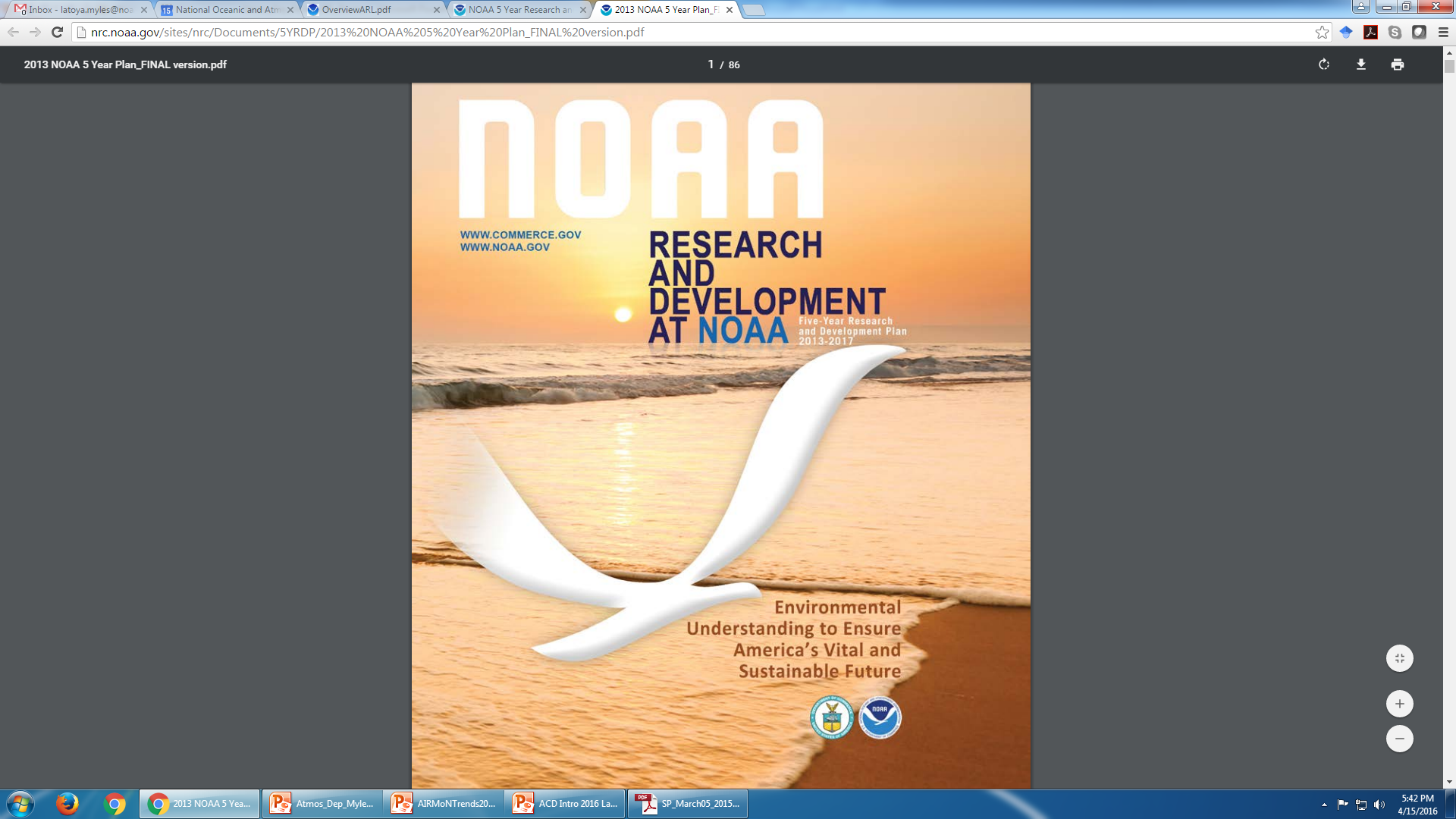 3
ARL Science Review, June 21-23, 2016
R&D GoalAdvance scientific understanding of 
air-surface exchange of air pollutants 
that impact human and ecosystem health
Research Priorities
Precipitation Chemistry
Reactive Nitrogen Research
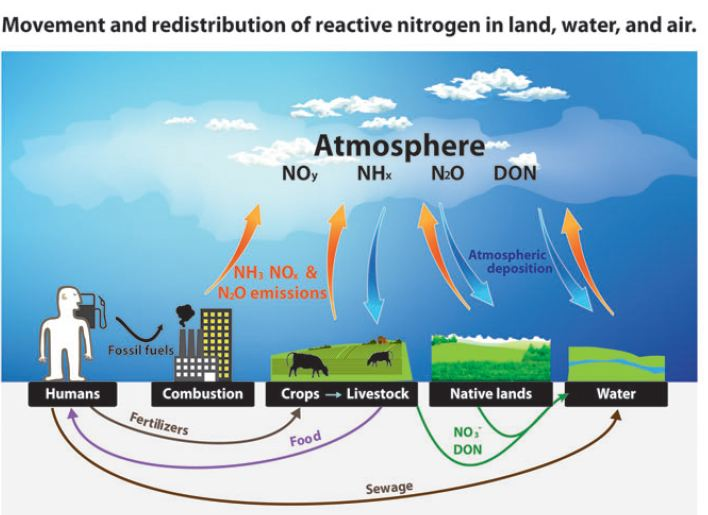 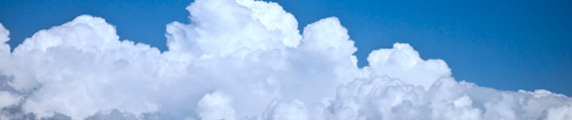 Atmospheric Integrated Research 
Monitoring Network - AIRMoN
4
ARL Science Review, June 21-23, 2016
AIRMoN Approach
Joined National Atmospheric Deposition Program (NADP) in 1992 
Operates six monitoring sites for wet deposition
Supports national networks that measure the most abundant trace chemicals in precipitation
Produces high-quality data that are publicly accessible and used in numerous assessments
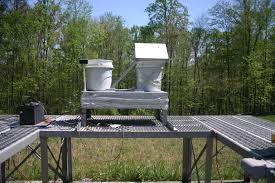 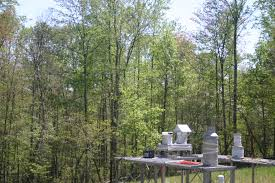 5
ARL Science Review, June 21-23, 2016
AIRMoN Sites
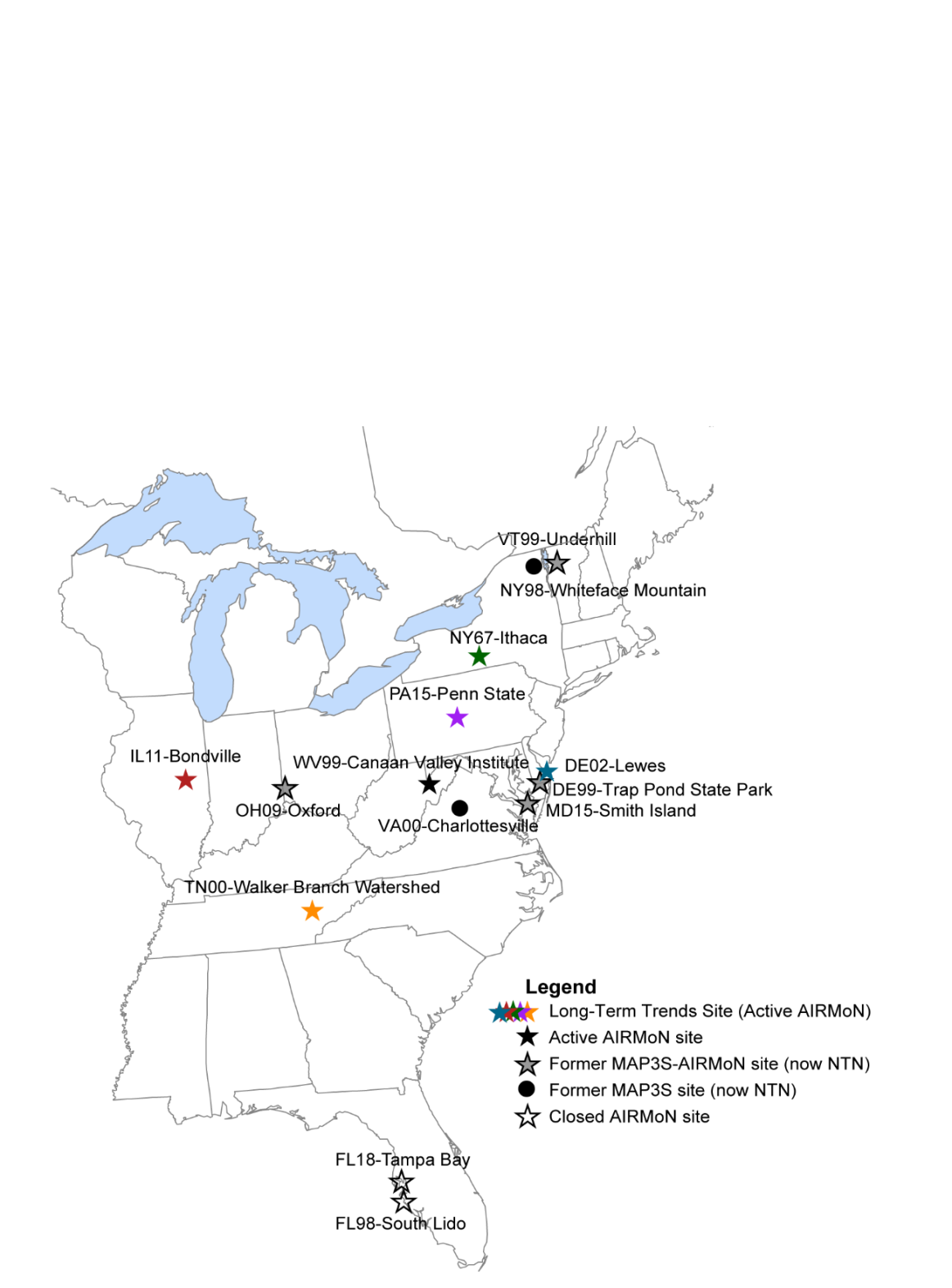 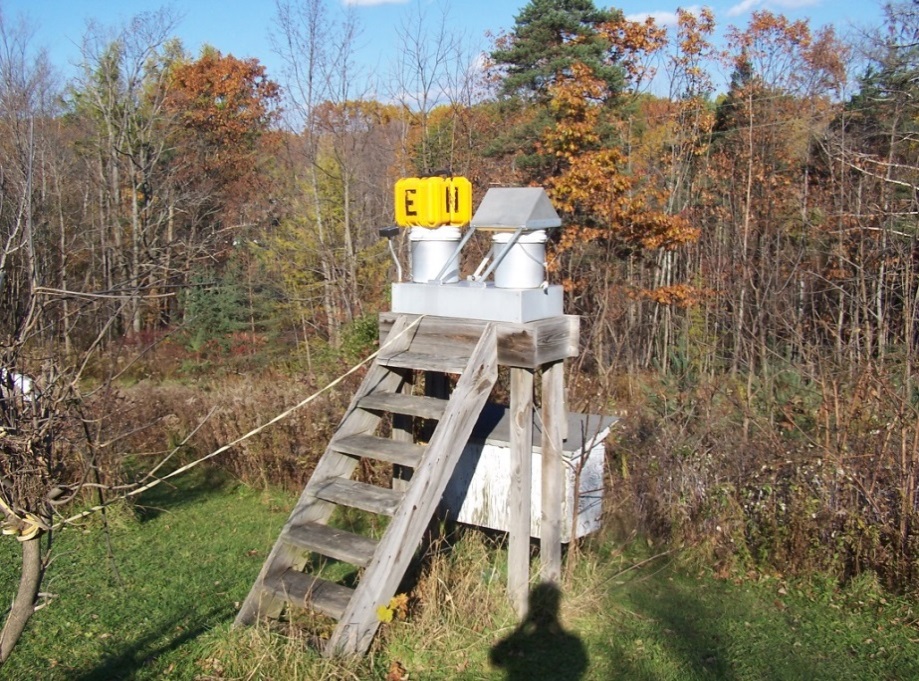 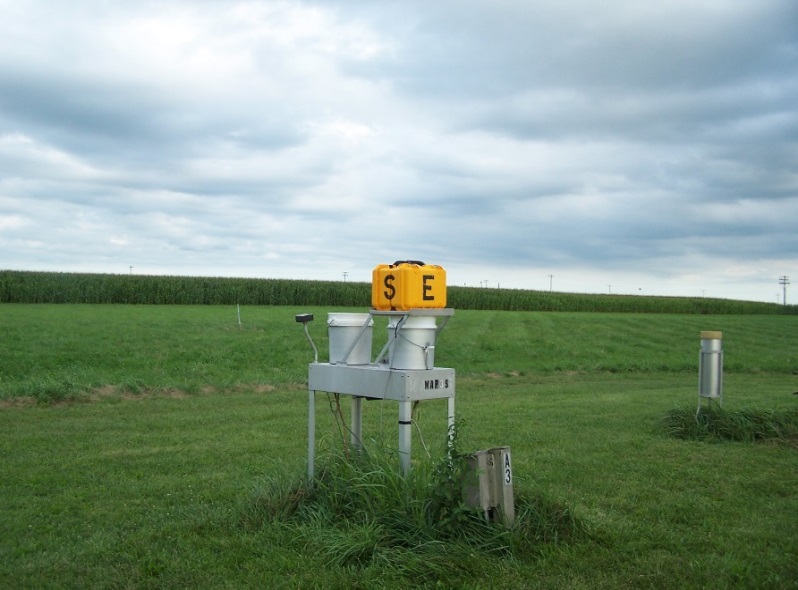 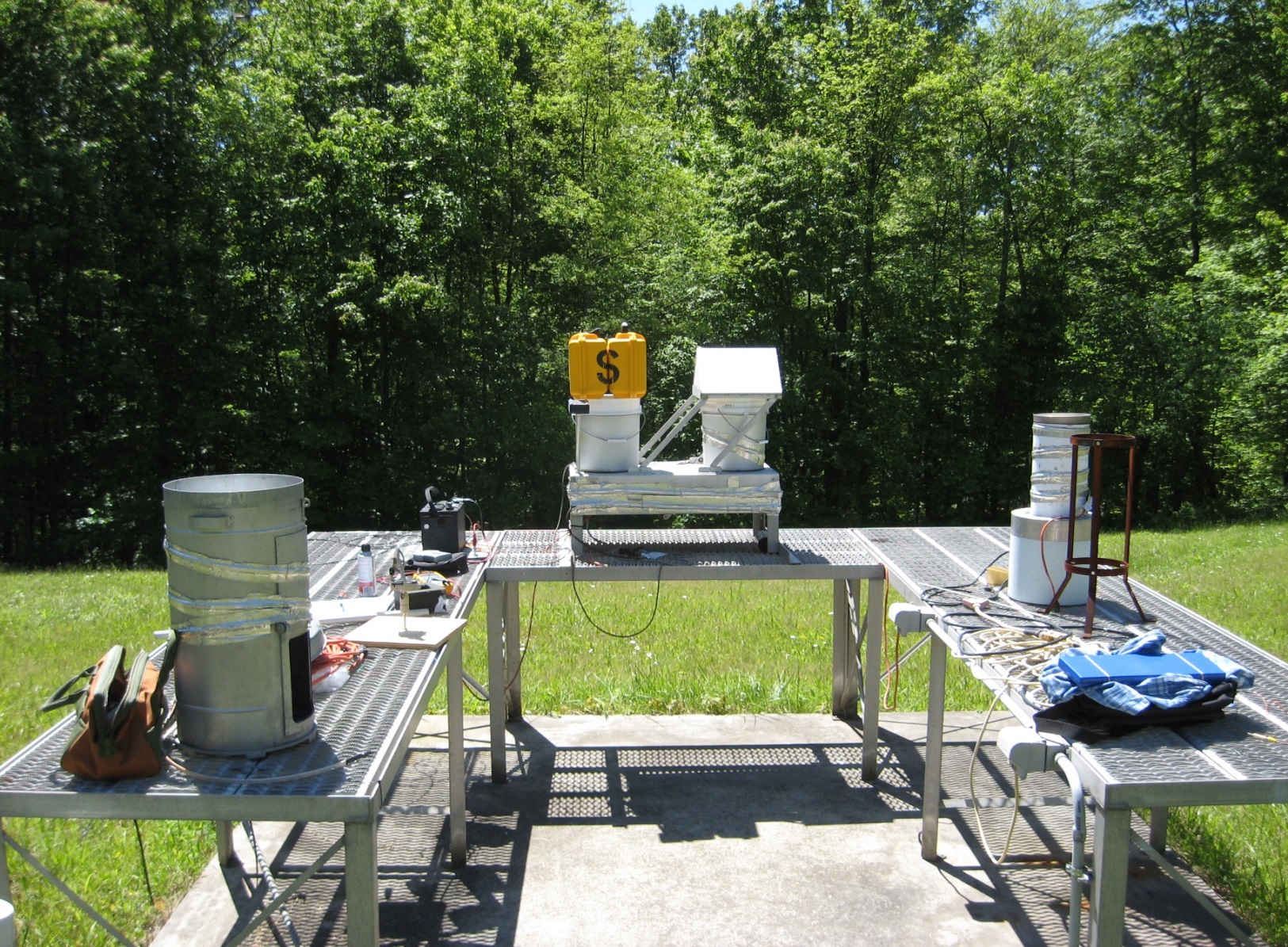 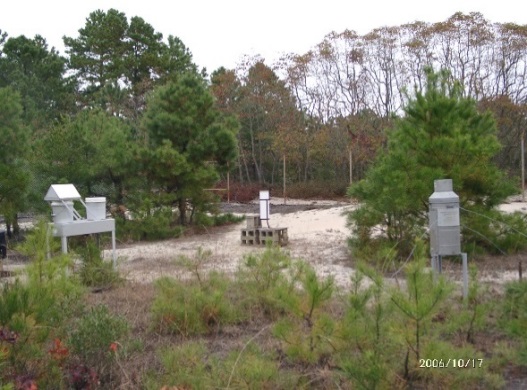 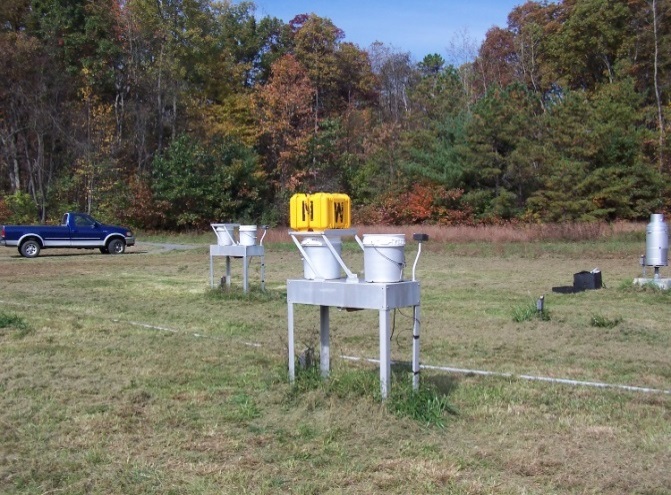 6
ARL Science Review, June 21-23, 2016
AIRMoN Products and Performance
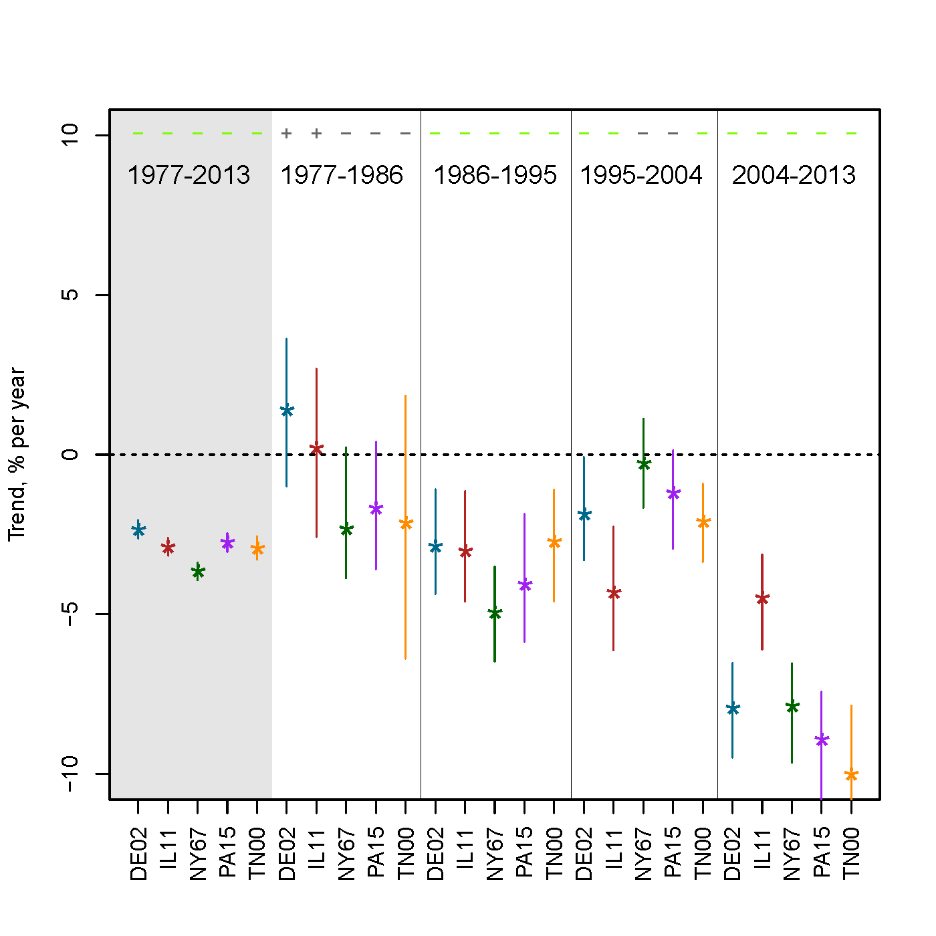 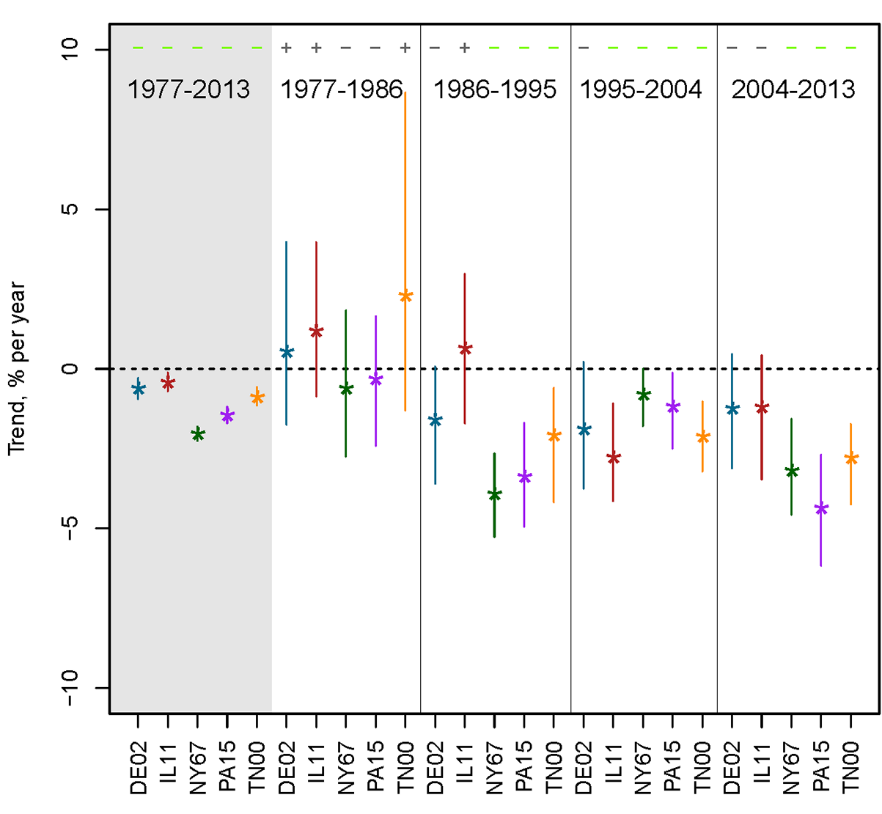 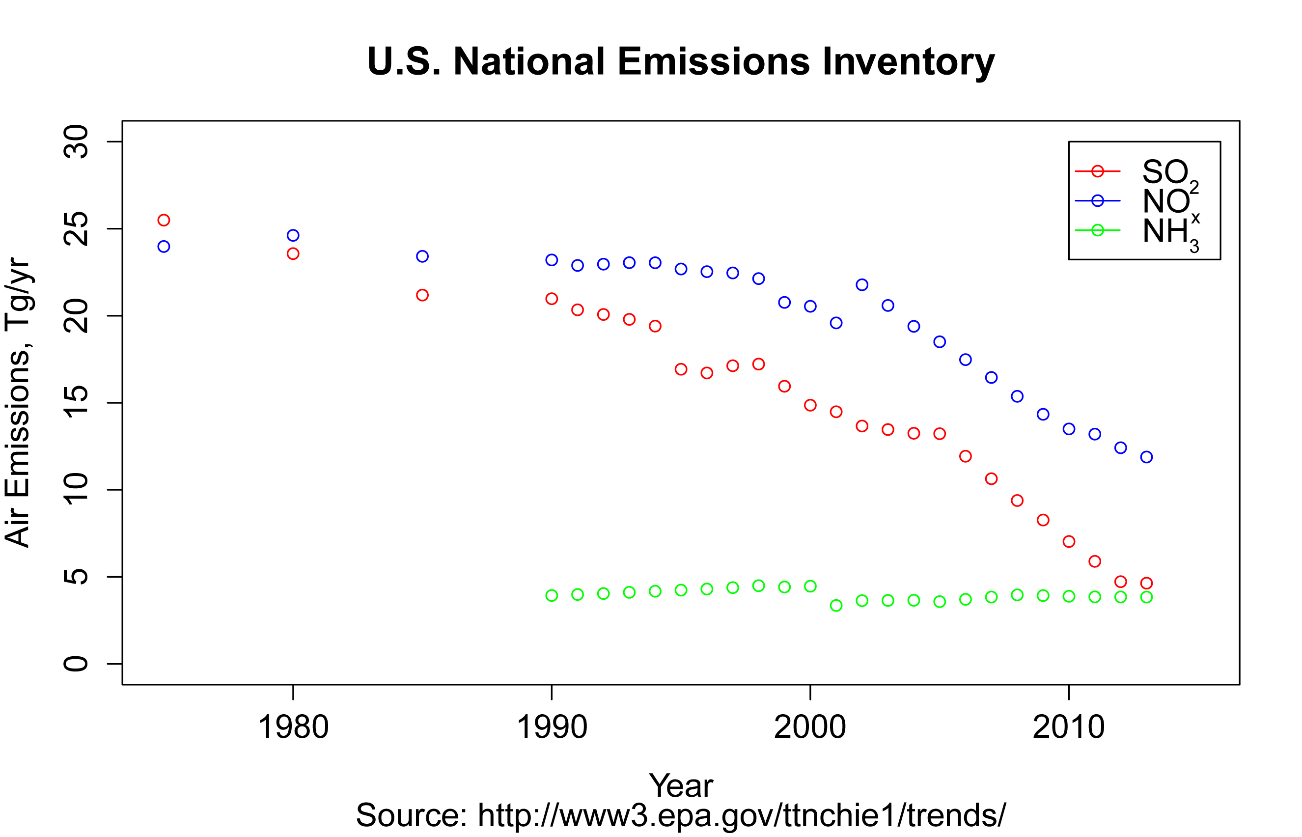 Sulfate Trends
Inorganic Nitrogen Trends
ARL Science Review, June 21-23, 2016
7
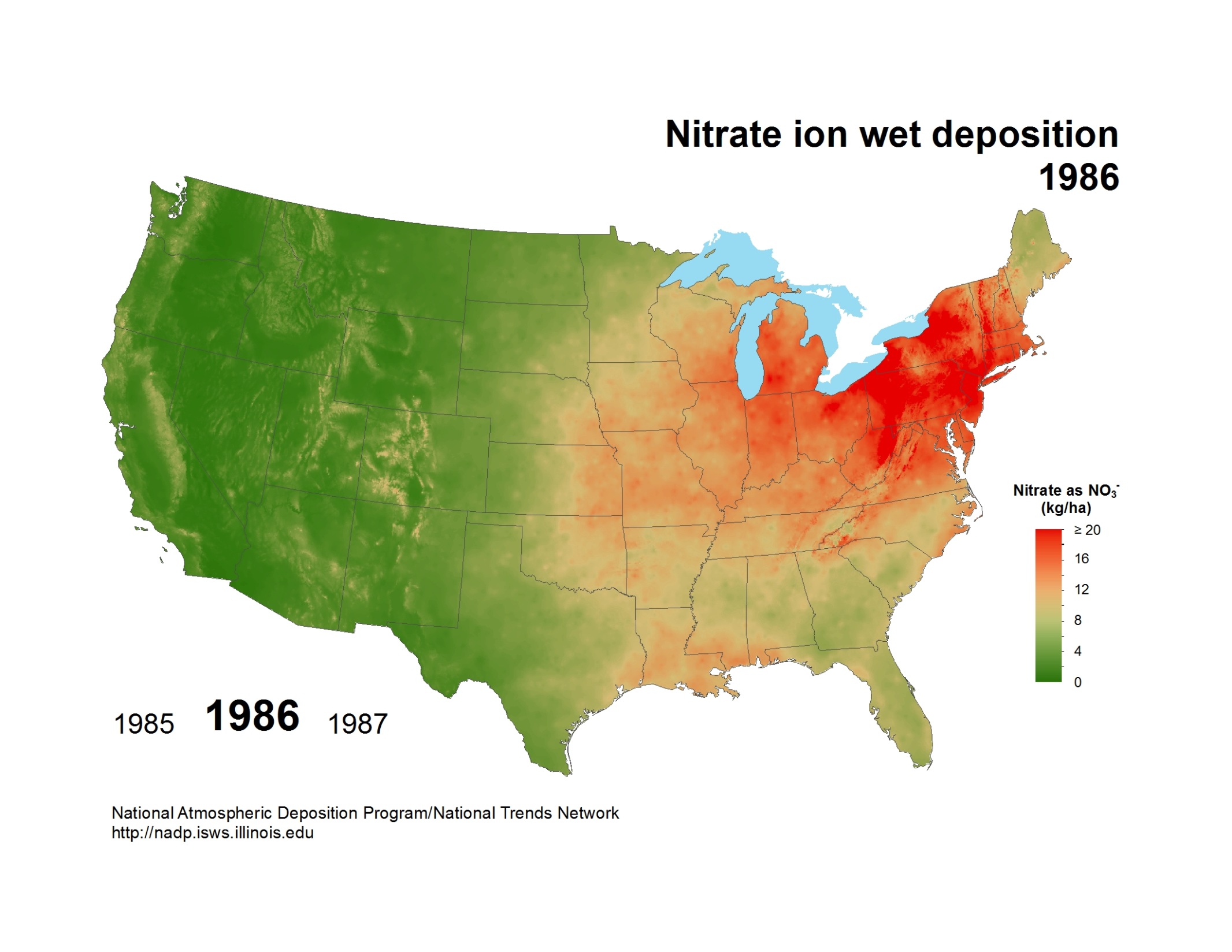 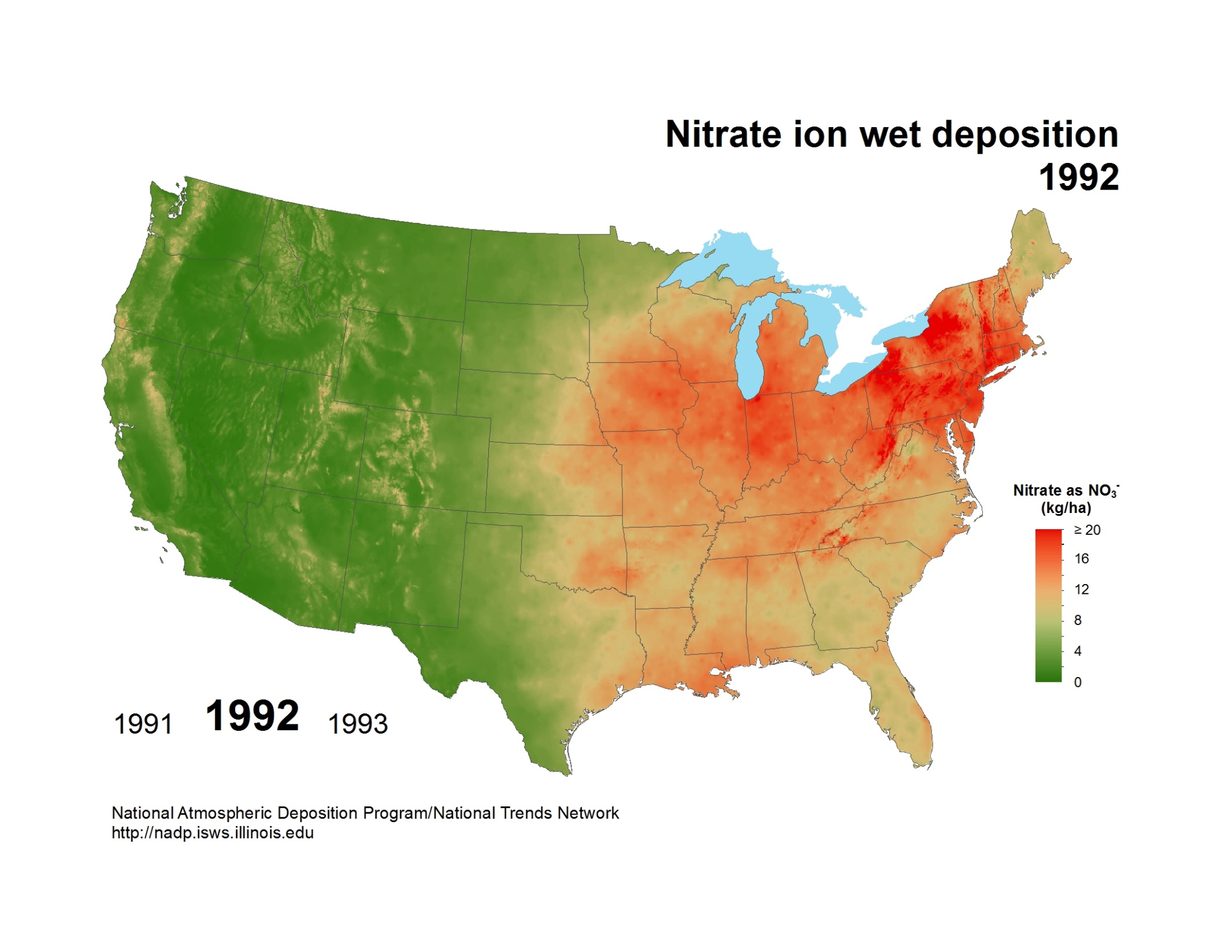 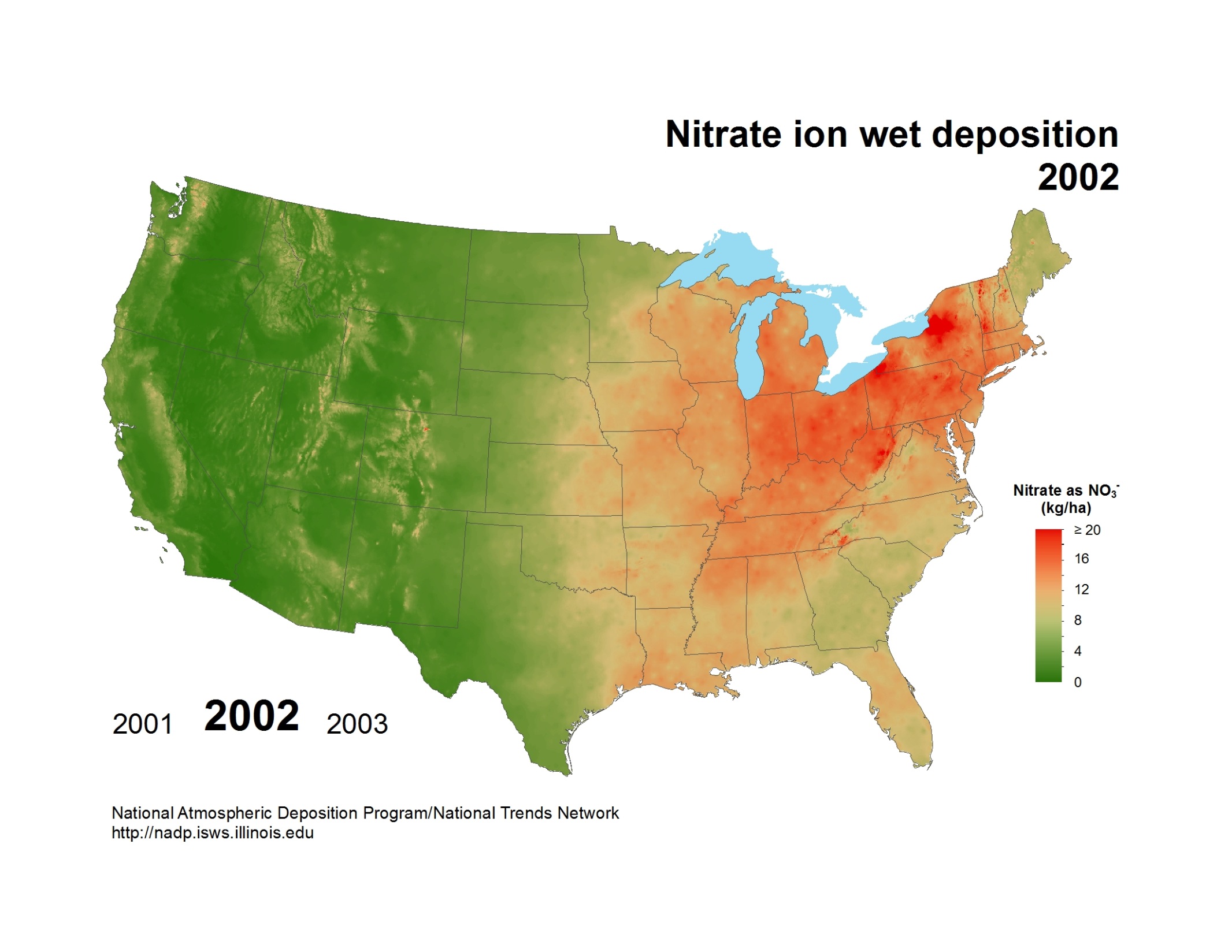 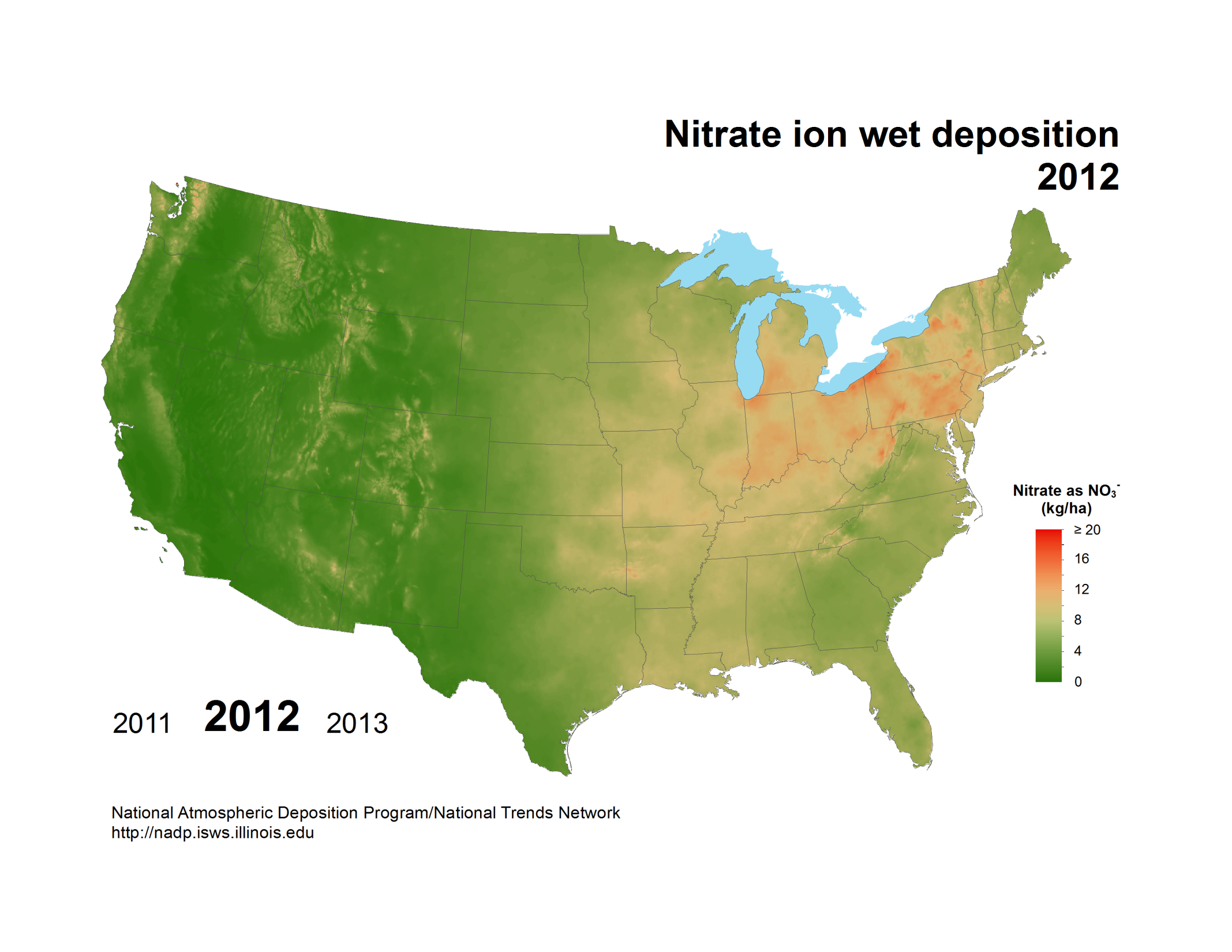 Reactive Nitrogen in the Environment
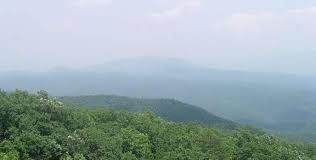 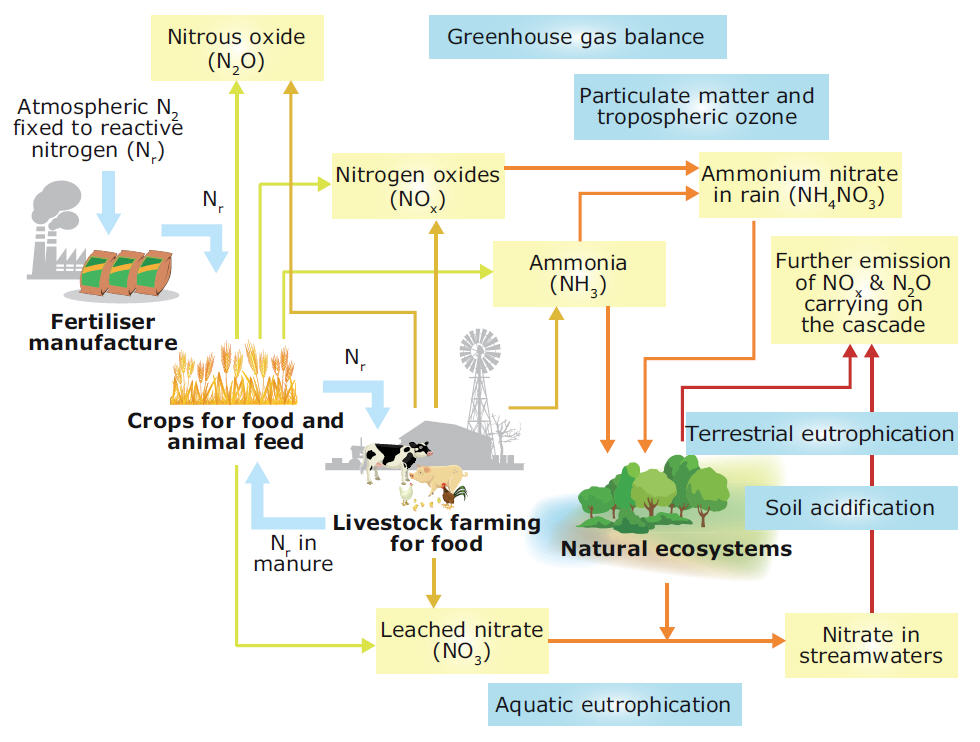 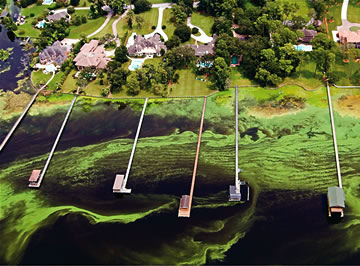 12
ARL Science Review, June 21-23, 2016
Reactive Nitrogen Approach
Process Studies
Field measurements to understand the processes that influence transfer of nitrogen gases and particles between the atmosphere and land
Support characterization of emission sources and other key factors that influence air quality in different regions
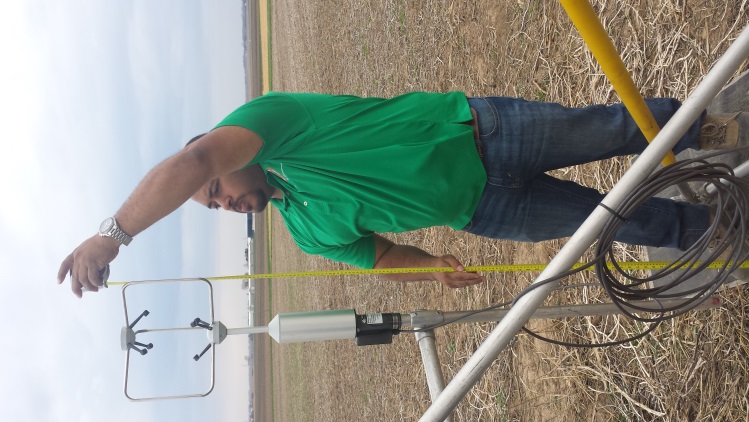 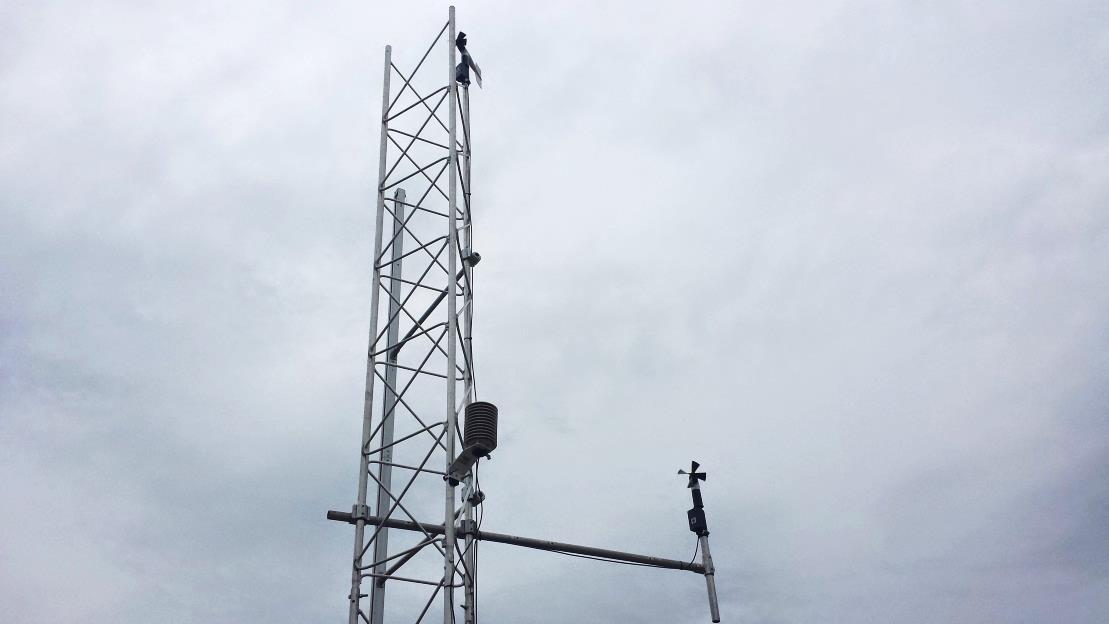 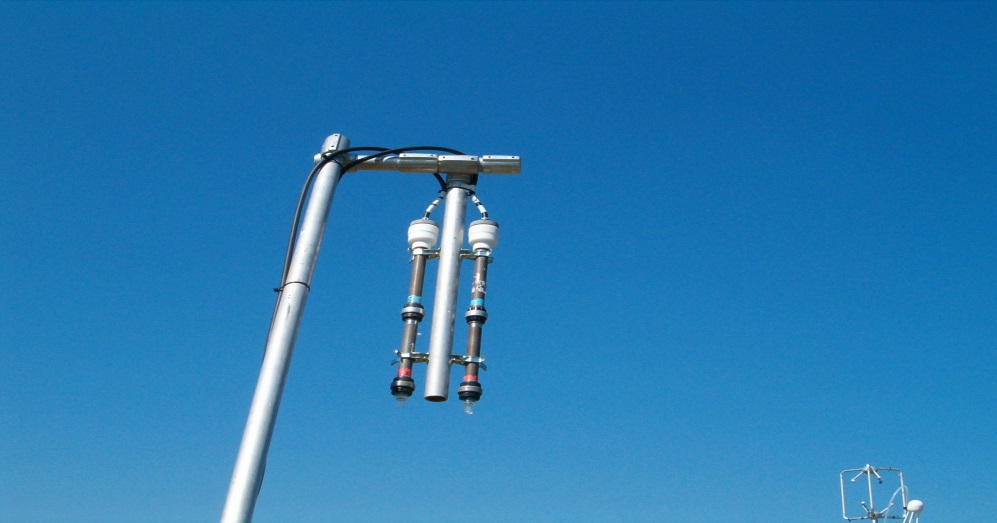 13
ARL Science Review, June 21-23, 2016
Reactive Nitrogen Collaborative Studies
NOAA-funded study of reactive nitrogen biogeochemical cycling in partnership with OAR GFDL
NSF-funded study of ammonia emission as an uncertain input to air quality models in partnership with the University of Illinois at Urbana-Champaign
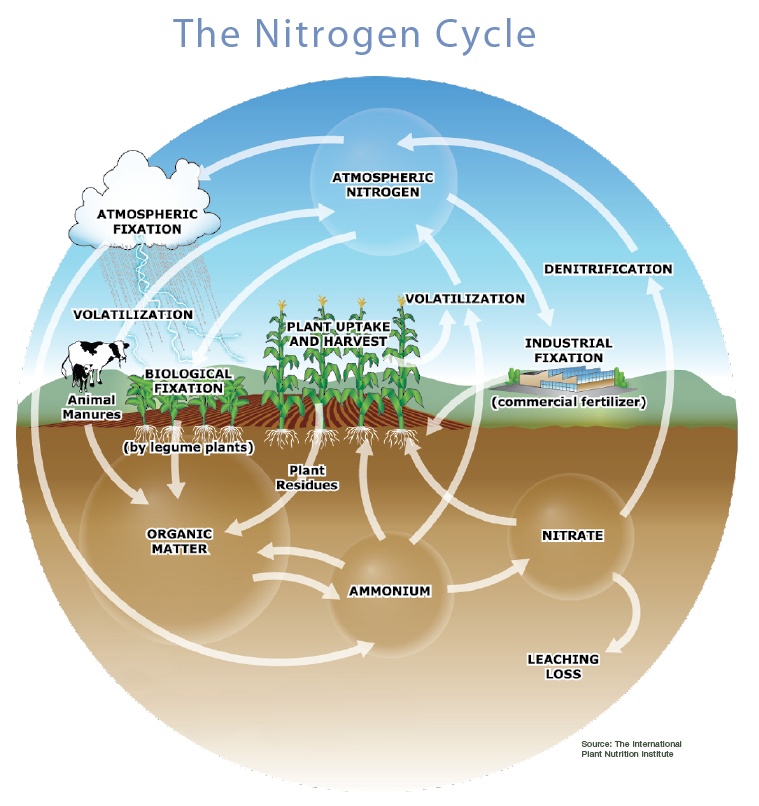 14
ARL Science Review, June 21-23, 2016
2014 Illinois NH3 Study
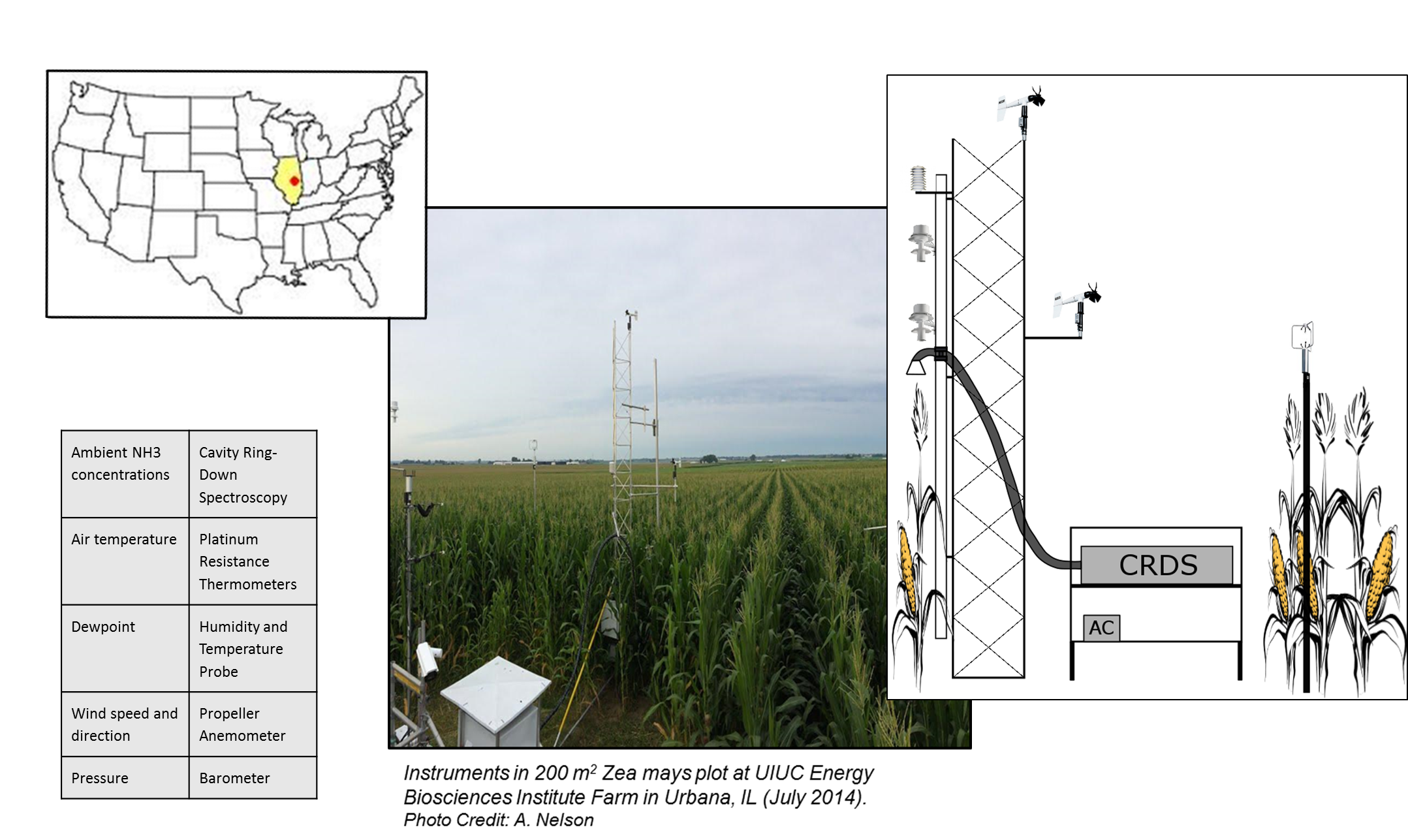 15
ARL Science Review, June 21-23, 2016
Reactive Nitrogen Products
Quality data and information that improves emission estimates and modeling capabilities on local and regional scales.
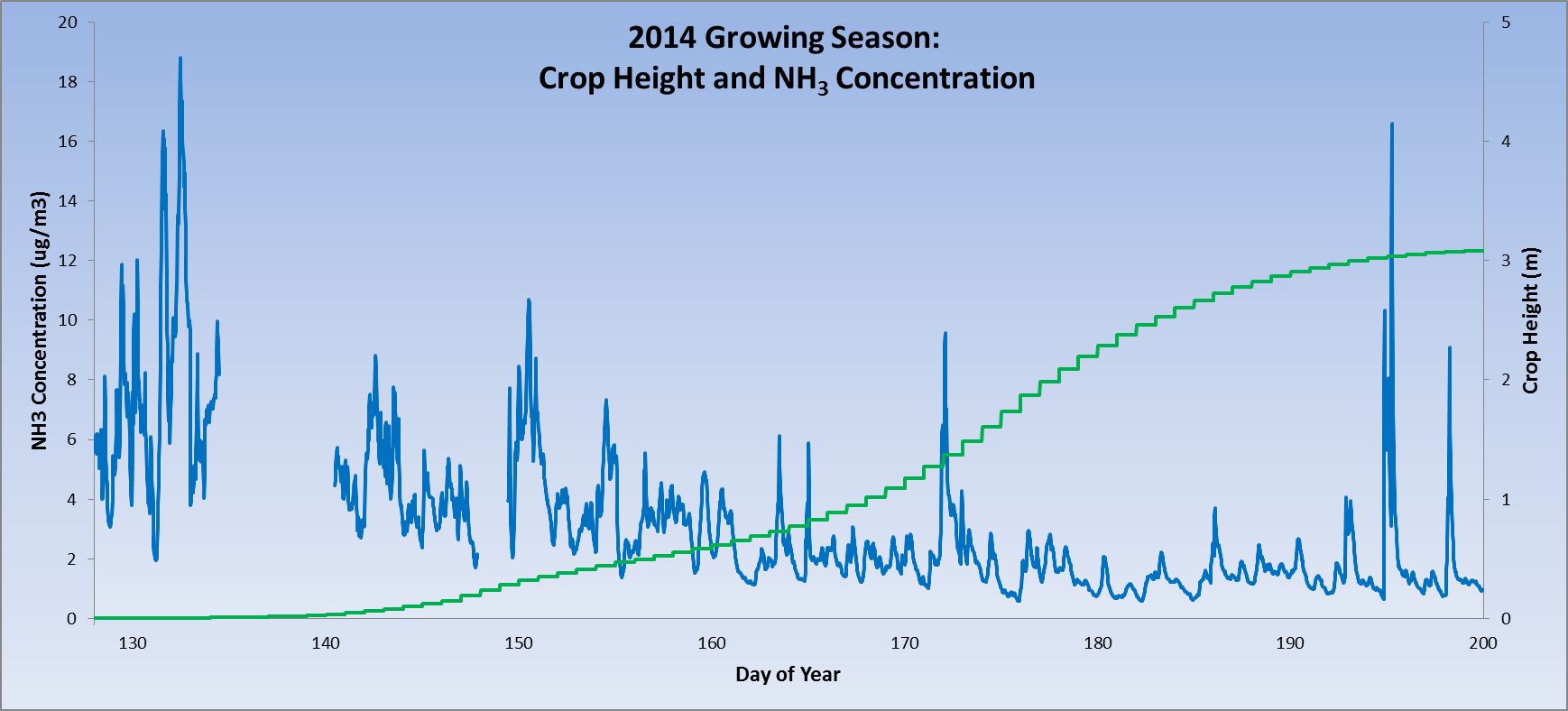 16
ARL Science Review, June 21-23, 2016
[Speaker Notes: The first graph is of the entire growing season, with NH3 concentration (ug/m3) on one axis and crop height on the other.  Of note, the ambient NH3 conc falls over the course of the season to pretty miniscule amounts (.7 ug/m3 or about 1ppb).  The big spikes in concentration are often driven by no wind (in case someone asks.)]
Reactive Nitrogen Products
Ammonia flux data that improves understanding of the 
physical processes that influence emission and deposition.
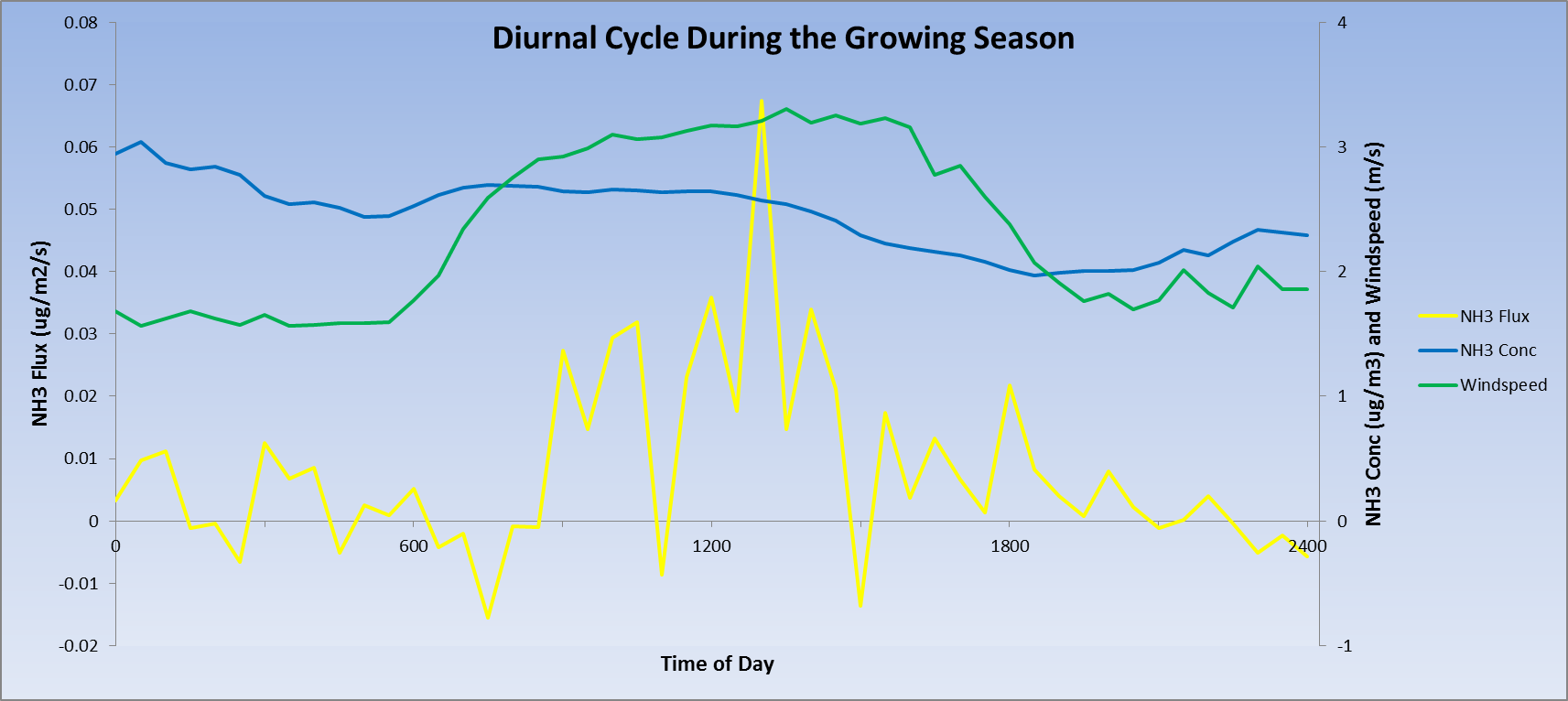 17
ARL Science Review, June 21-23, 2016
Deposition Research Challenges
Maintaining high-quality precipitation measurements is time-consuming and costly.
Comprehensive reactive nitrogen field measurements (both reduced and oxidized forms, including organics) are logistically challenging and expensive.
Air-surface exchange of reactive nitrogen in complex ecosystems (coastal wetlands) is relatively unknown.
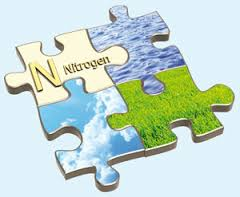 18
ARL Science Review, June 21-23, 2016
Collaborators
External Partners
Internal Partners
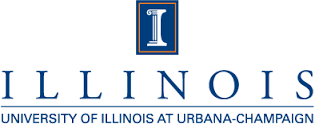 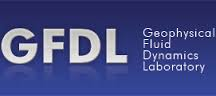 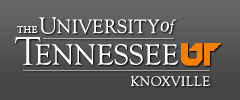 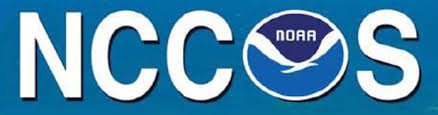 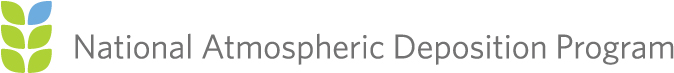 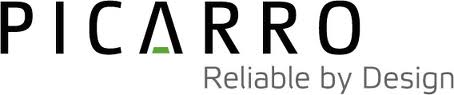 19
ARL Science Review, June 21-23, 2016
Future Directions
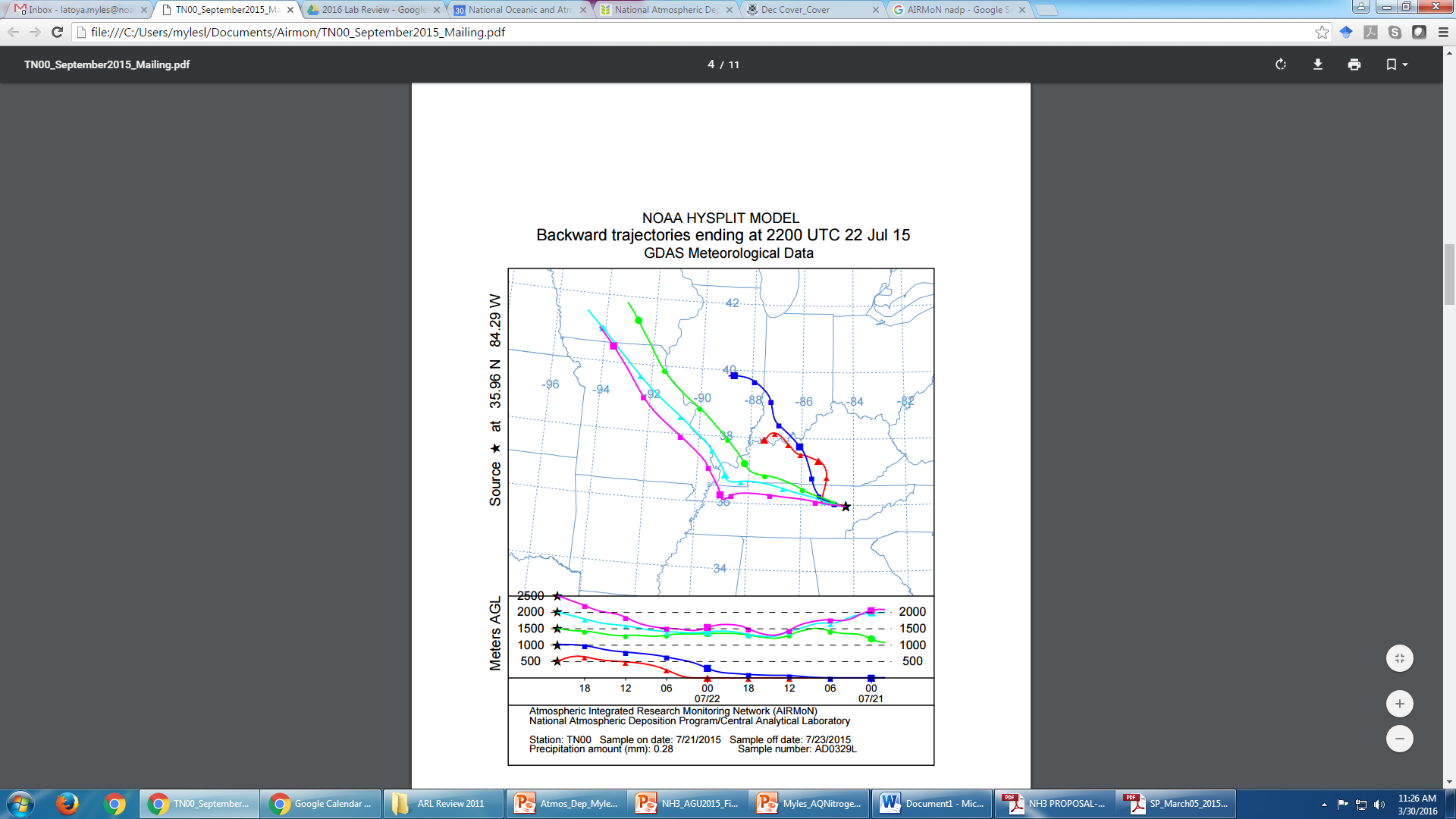 Precipitation Chemistry
Continue leadership of AIRMoN as part of NADP
20
ARL Science Review, June 21-23, 2016
Future Directions
Reactive Nitrogen Research
To investigate reactive nitrogen emission and deposition from fires
To improve understanding of the role of nitrogen deposition in coastal blue carbon sequestration
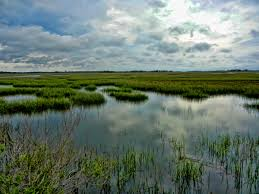 Nitrogen
Carbon
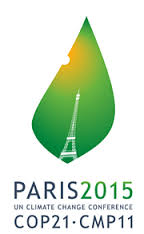 Fixation
Deposition
21
ARL Science Review, June 21-23, 2016
[Speaker Notes: ARL & NCCOS
Goal: Improve understanding of the biological, chemical, and physical processes that drive the exchange of carbon dioxide and nutrients between the atmosphere, land, and water in coastal ecosystems. 
NOS National Centers for Coastal Ocean Science
nitrogen limited, so increases in nitrogen can increase C fixation.]
Atmospheric Deposition
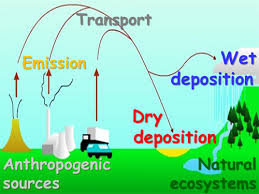 Acknowledgments
R. Artz, M. Heuer: NOAA ARL
M. Rood, S. Koloutsou-Vakakis, A. Nelson: Univ of Illinois
J. Caldwell, D. Sibble: Florida A&M Univ